Classification des êtres vivants et les équilibres naturels
Pr. ADNANI Manal
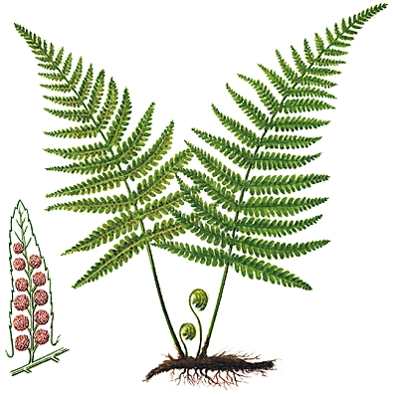 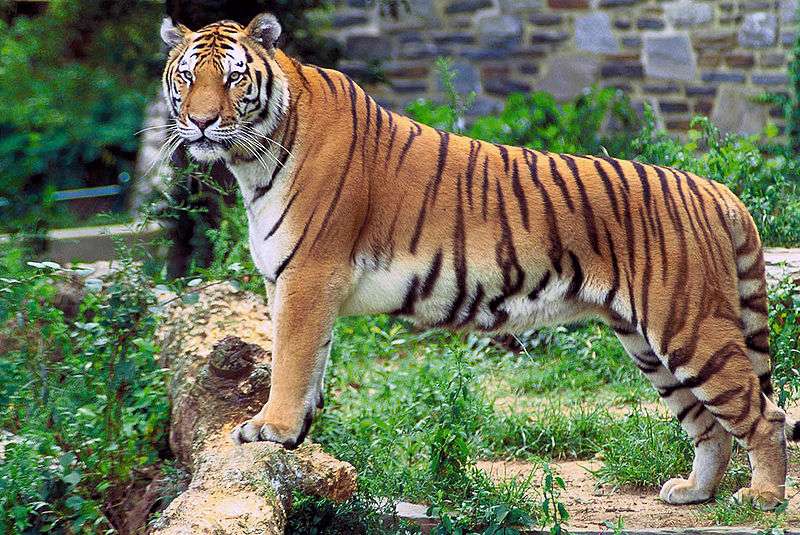 Polypode:الخنشار
Escargot: حلزون
Tigre:نمر
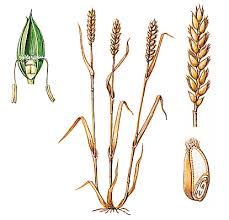 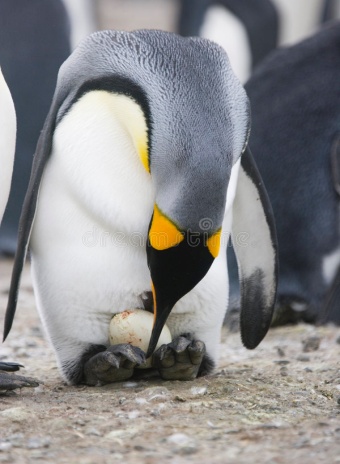 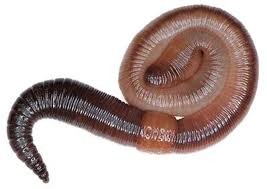 Lombric:دودة الارض
Blé:قمح
Pingouin:بطريق
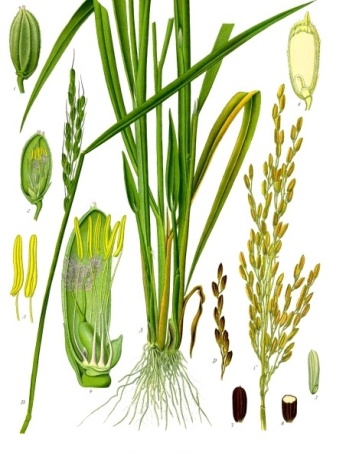 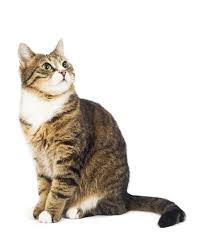 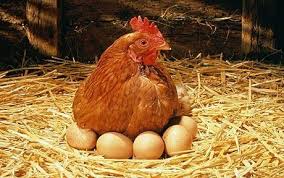 Chat:قط
Poule:دجاجة
Riz:ارز
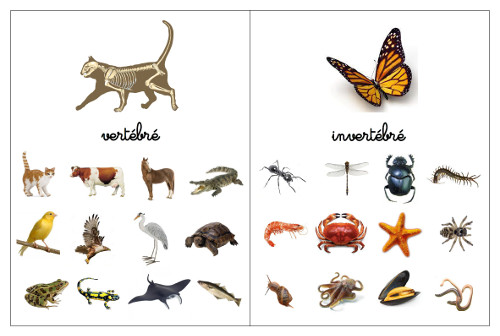 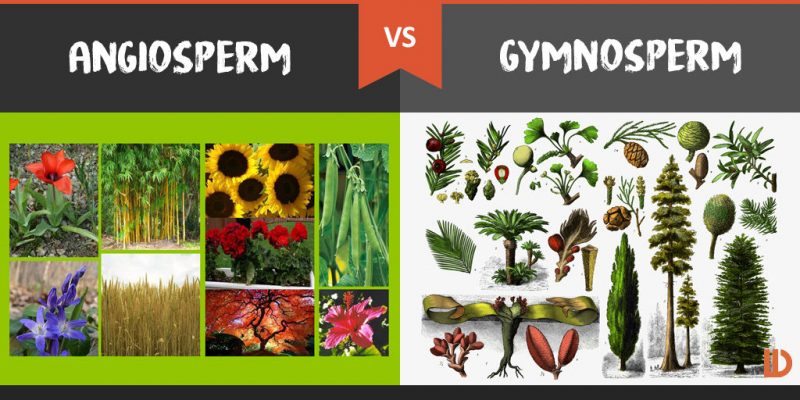 Chapitre 5:Classification des êtres vivants et les équilibres naturels
Introduction:
Malgré la diversité des êtres vivants, certains ont des caractères en commun qui peuvent permettre de les classifier. Cette classification facilite leur identification .
Comment classifier les êtres vivants?
Comment préserver l’équilibre des milieux naturels?
Classification des êtres vivants
Activité 1:Classification des végétaux
-Observer les végétaux dans le document, et Dégager sur quels critères on se base pour différencier entre eux.
-Utiliser la clé de détermination pour classer ces végétaux.
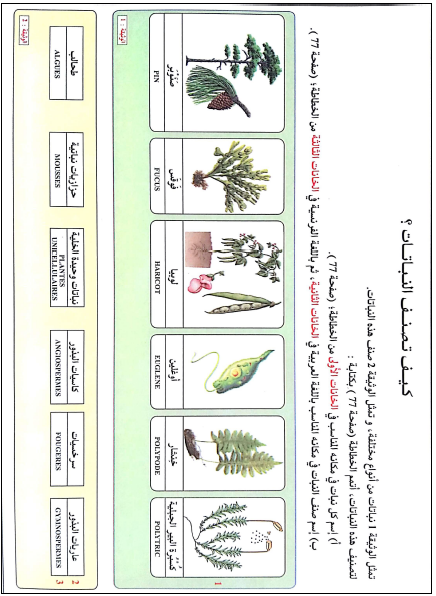 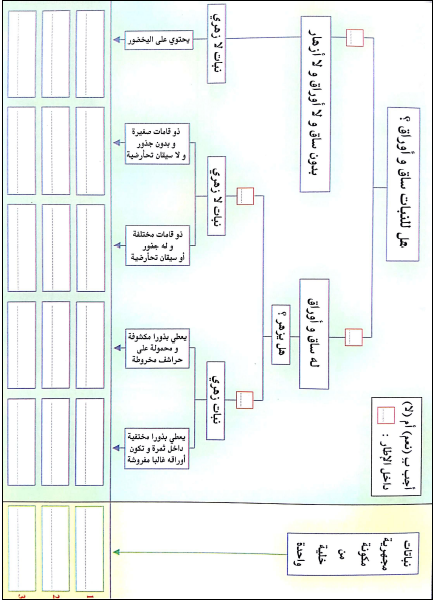 Oui
Non
Oui
Non
فوقس
FUCUS
صنوبر
PIN
خنشار
POLYPODE
لوبيا
HARICOT
كسبرة البير الجبلية
POLYTRIC
اوغلين
EUGLENE
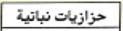 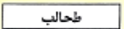 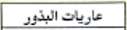 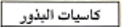 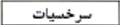 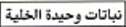 PLANTE UNICELLULAIRE
FOUGERES
ALGUES
MOUSSES
ANGIOSPERME
GYMNOSPERMES
Conclusion:
  Parmi les critères utilisés pour grouper ces végétaux:
-La présence de tige et des feuilles
-La présence ou l’absence des fleures
-Graines enfermées ou non dans un fruit.
Activité 2:Classification des animaux
-Observer les animaux dans le document, et Dégager sur quels critères on se base pour différencier entre eux.
-Utiliser la clé de détermination pour classer ces animaux.
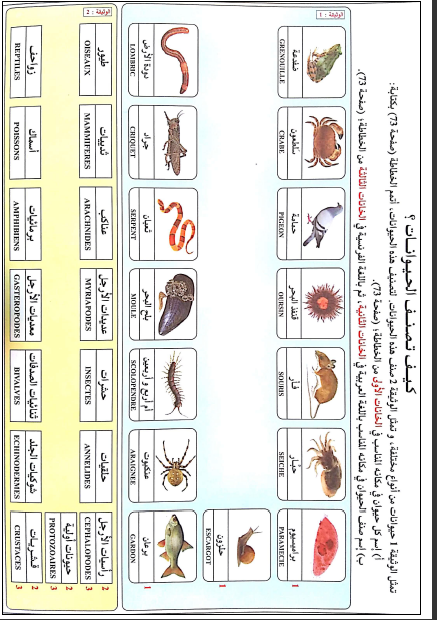 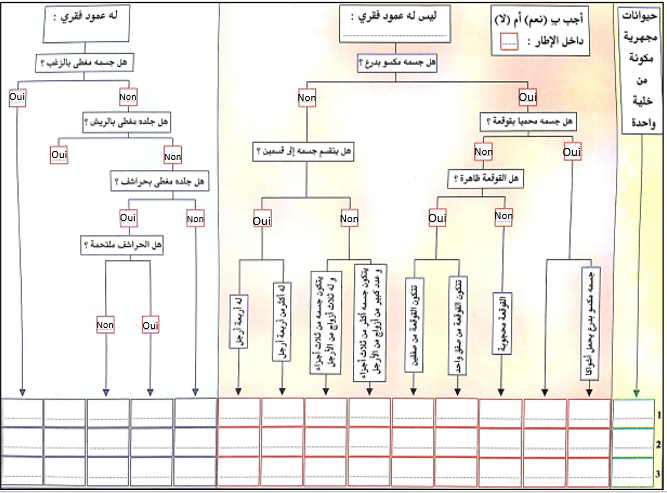 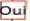 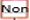 جراد
CRIQUET
عنكبوت
ARAIGNEE
سلطعون
CRABE
قنفذ البحر
OURSIN
دودة الأرض
LOMBRIC
حبار
SEICHE
بلح البحر
MOULES
حلزون
ESCARGOT
براميسيوم
PARAMECIE
ام اربع و أربعين
SCOLOPENDRE
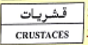 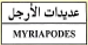 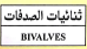 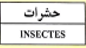 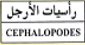 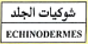 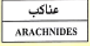 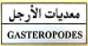 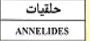 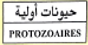 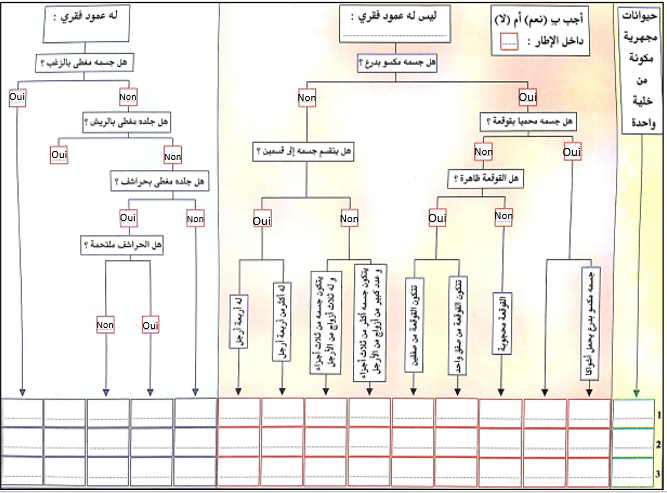 حمامة
PIGEON
ثعبان
SERPENT
ضفدعة
GRENOUILLE
برعان
GARDON
فار
SOURIS
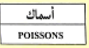 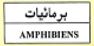 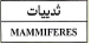 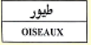 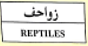 Conclusion:
  Parmi les critères utilisés pour grouper ces animaux:
-Présence ou absence de la colonne vertébrale
-Peau recouverte de plumes pour les oiseaux et d’écailles pour les reptiles.
-Présence  de pattes pour les arthropodes. Corps mou et absence des pattes pour les mollusques.
Les équilibres naturels
Activité 1:Etapes du développement d’un milieu écologique
La forêt constitue un milieu écologique équilibré 
Il se forme progressivement pendant une longue durée à la suite de l’apparition des constituants vivants et non vivants et leurs interaction:
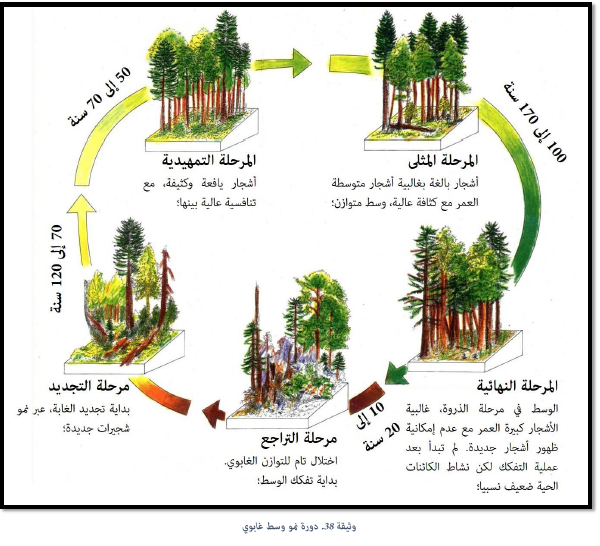 Activité 2: Impacts des actions humaines sur les équilibres naturels
L’homme perturbe l’équilibre des milieux écologiques par pollution de l’eau, de l’air et du sol, aussi par la surexploitation des ressources naturelles et l’usage intensif des pesticides.
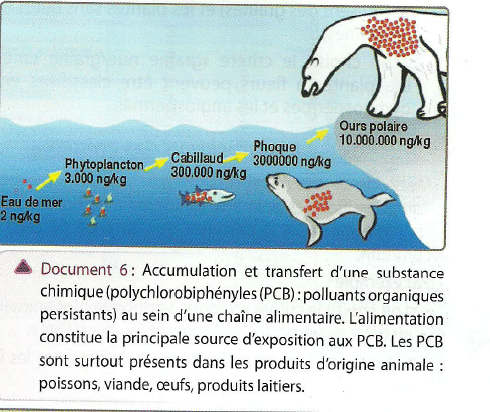 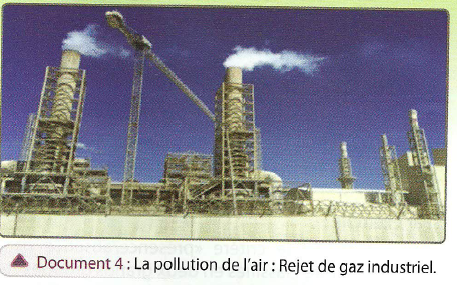 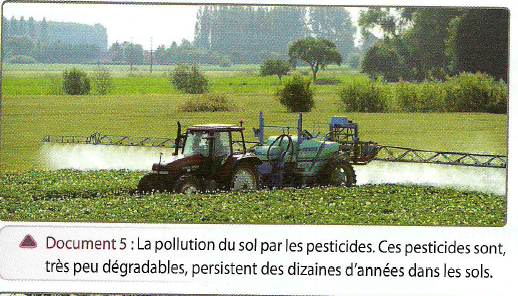 Quelques solutions pour la préservation des équilibres naturels:    
-L’utilisation des énergie renouvelables (solaire / éolienne)
-Les campagnes de reboisement permettent de compenser la diminution des aires forestières et la régénération des espaces verts.
-La lutte biologique remplace l’usage des insecticides et évite ainsi la pollution des sols et des eaux.